Tactical mindfulness
Lt. Maureen M. Themis-Fernandez 
Davie Police Department
CLICK HERE
Classic trunk monkey
Mindfulness in government
I never thought it would be me!
Origins of mindfulness
Jon Kabat-Zinn – 1979 – University of Massachusetts Medical School 

UCLA

Jupiter Medical Center, Palm Beach County Florida

University of Miami
Origins of mindfulness
Schools
Legal Arena “Mindful Law”
Sports Arena: Seattle Seahawks, Miami Heat
Military for PTSD
Indian & British Parliaments
Fortune 500 Companies
Mindful Magazine
Mindfulness now
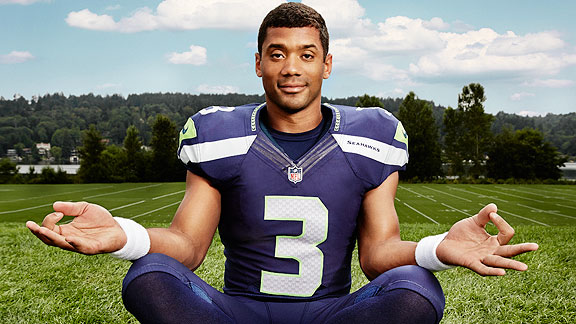 Antidote to the Inflammatory Response – results from stress hormones
Allows you to manage anxiety & effects of witnessing traumatic events
Lowers Blood Pressure
Positively develops areas of the brain responsible for memory/focus, self-esteem, and happiness
Better relationship with food, easier weight management 
More relaxed muscles
Longer life- protects & elongates telomeres
Pain relief- as much as 40%
Mental & physical Health benefits of mindfulness
Improved immune system
Improved ability to learn
Less cynicism in your personal life
Improved sleep
Less anger and inappropriate emotional reactivity (respond vs react)
Creative problem solving
Better Listening skills
mental & physical benefits
Increased resilience & ability to sustain performance
Better Judgment and decision making
Improved concentration on task at hand and an enhanced ability to stay focused, making one more effective
An ability to prioritize
Enhanced capacity to work on multiple projects
Improved time management
Improved ability to problem solve by seeing situations with greater clarity
Organizational & professional benefits
An ability to effectively coach or mentor staff
Better handling of stressful situations and working more effectively under pressure
Increased ability to listen to others and utilize feedback
An ability to anticipate & serve public needs
Creativity
Organizational & professional benefits
Mindfulness & team training
Improved team effectiveness, including more effective & efficient meetings of significantly shorter duration
Improvement in team performance and fewer miscommunications/ misunderstandings
The ability to determine what underlies most conflicts and to arrive at a mutually beneficial conclusion
Individuals & teams with greater innovation & inspiration
Greater collaboration and cooperation, & joint problem solving 
Enhanced communication within & across teams
Enhanced ability to anticipate & serve public needs
Greater compassion & empathy
MINDFULNESS & TEAM TRAINING
What is mindfulness?
The practice of Mindfulness does not slow down your response to danger
Applying Mindfulness in one area of our lives can positively impact others
Differs from traditional meditation: Purpose is not necessarily to quiet your mind but to raise your level of awareness
Key facts about mindfulness
ABCs = Awareness + Breathe = Connection
Abcs of mindfulness
Thoughts
Emotions
Physical Sensations
Behavior
Awareness components
You are aware of your thoughts and feelings moment by moment

You are aware of how different people and situations affect you

R.A.I.N.  Method: Recognize, Allow, Investigate, Needs 

Brain Function Review – Limbic vs. Frontal Cortex 

Lt Colonel Story – RAIN Application
aware
Breathe Awareness
Naming the Objects in the Room, Car
Sights & Sounds
Body Scan
Standing Stretches
Mindful Eating 
Mindful Walking
Writing & Coloring
Mindful tactics
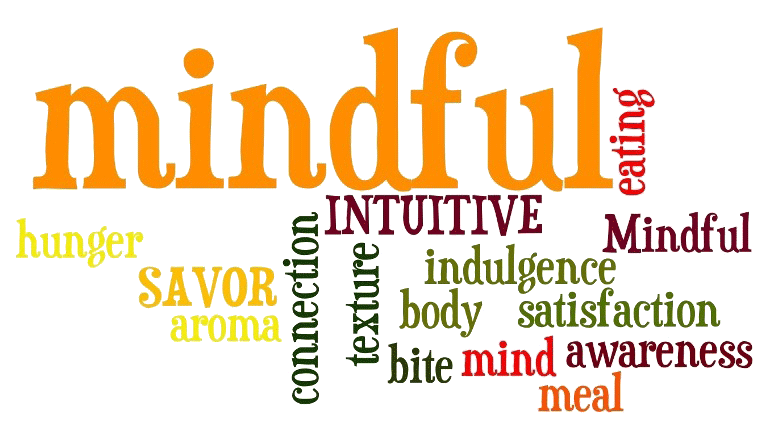 Mindful eating
We spend 39% of our lives on diets; barrage of conflicting information 
Food can be used for other purposes besides nutrition; misused & abused to meet other needs
Mindfulness can help you take your eating off autopilot
Mindfulness can give you the “pause” to become aware of feelings, thoughts, and bodily sensations
Stress hormones cause us to store fat
Mindful Eating helps you maximize your nourishment from food & manage your weight effectively
GENERAL FACTS ABOUT MODERN EATING & mindfulness
PART 1: RAISE YOUR AWARENESS

PART 2: ENGAGE YOUR SENSES 


PART 3: IN PROGRESS MINDFUL EATING
Mindful eating tactics
BODY POSTURE: STAND, RELAX, AND BREATHE I.E. MOUNTAIN POSE
MINDFUL BREATHING WHILE SEATED
BODY SCAN
NAME THE OBJECTS IN THE ROOM
SIGHTS & SOUNDS
STANDING STRETCHES
MINDFUL WALKING
AWARENESS & SENSES
Part 1: Raise your  pre-meal awareness
What Am I Hungry For? Is it Food? How do I know?

If it is Food, proceed to Part 2

If it isn’t, ask yourself, What Do I Need?
PRE-MEAL AWARENESS CHECKLIST
Support
Comfort
Movement
Silence
Fun
Reflection
Work
Play 
Rest
Romance
Nature
Creativity/Purpose
What do I need (besides food)?
How many senses do you have?
ANSWER: 5

Sight, smell, hearing, touch, and taste
Part 2: Engaging your senses
1. Am I sitting down?

2. Am I eating fast or slow?

3. Am I mindlessly munching or noticing each bite?

4. How Hungry Am I? on scale from 1 to 10

5. Am I multitasking or enjoying my meal?
Part 3: “in progress” mindful eating
COVER: Stop, re-engage or wrap it up
SCAN: Assess Food & Hunger 
BREATHE: Chew thoroughly, savor food, slow down
Part 3: “in progress” –breathe, scan, and cover
How can mindfulness help you professionally?
Ability to calm yourself in the face of stress or difficult decisions – have a calming effect on those you lead
Understand how you perceive situations, what drives you, how you think and feel about what arises
Ability to be in the present moment, clearly understand what you are seeing, reading, and hearing
Ability to set in motion positive outcomes in your professional and personal life, clearly develop vision and strategies for yourself
Ability to know that all situations are temporary
PROFESSIONAL MINDFULNESS
EQUANIMITY: accepting things you can’t control in any given moment (also accepting related thoughts, feelings, emotions)

CONCENTRATION: distractions remain in background, see opportunities that may have been obscured, listen more strategically

CLARITY: understand what drives you & you remain “mindful” of goals & objectives, mission & vision

PURIFICATION: clearing away of negative, habitual patterns
Key qualities developed through mindfulness
Present
Aware
Calm
Focused
Clear
Equanimous
Positive
Impeccable
8 ways MINDFULNESS transformS yourself & inspire others
Insight Timer – Free App
Palousemindfulness.com 
Mindful Magazine 
South Florida Center for Mindfulness
Where can I get more information on mindfulness?
Mindfulness Based Stress Reduction (MBSR)
Mindfulness Based Cognitive Therapy (MBCT)
Mindfulness Based Resilience Training (MBRT)
Formal training
MINDFULNESS “MUSCLE”
we are in this together!
Lt. Maureen M. Themis-Fernandez
Davie police department
1230  South Nob Hill Road
Davie, Florida 33324
maureen_themis-fdez@davie-fl.gov    (954)275-2204